United Space School 2016
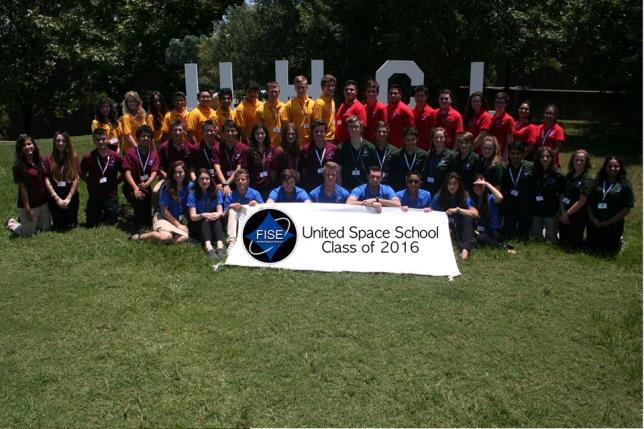 Aylin Kemi
Gliederung
FISE/USS
Der Wettbewerb
Der Workshop
Schlusswort
FISE
Foundation for international space Education 
gemeinnützige Organisation
Sitz: Houston/Texas
Leiter: Francesco Fusco
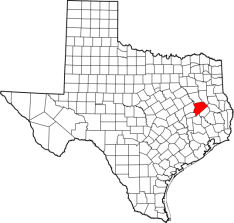 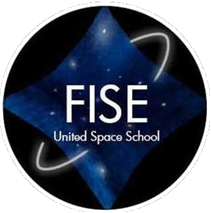 USS
Interdisziplinärer, jährlicher Workshop
40-50 Jugendliche aus 25 verschiedenen Nationen
Gemeinsames Projekt: Bemannte Mission zum Mars
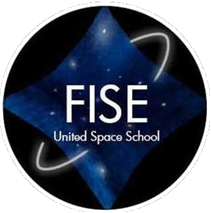 Der Wettbewerb
Sieger: Reise nach Houston, Teilnahme USS
Voraussetzungen: 
Interesse an Naturwissenschaften
Gute Englischkenntnisse
Aufsatz zum Thema „Die Mars Mission“
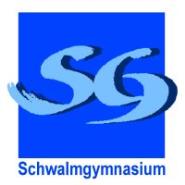 Der Workshop
-2016-
Gold-Team
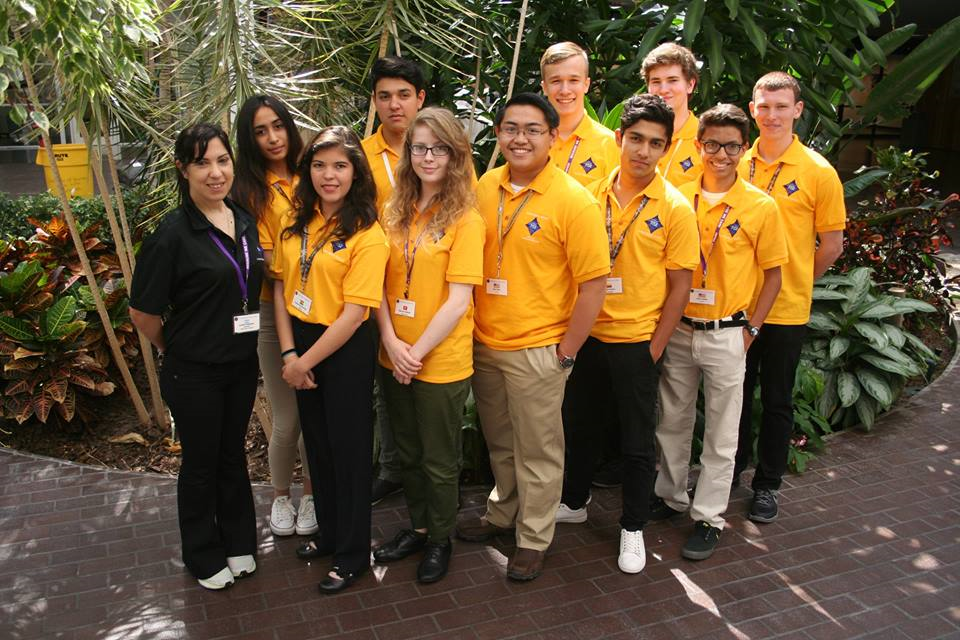 Gold-Team
Mission Control
Technischer Support, Mission Management
Overall Mission Budget
Maroon-Team
Maroon-Team
Mars Operations & Logistics
Transportsystem: crew, supplies (Mars Transit craft – arrival & back to Transit craft)
Red-Team
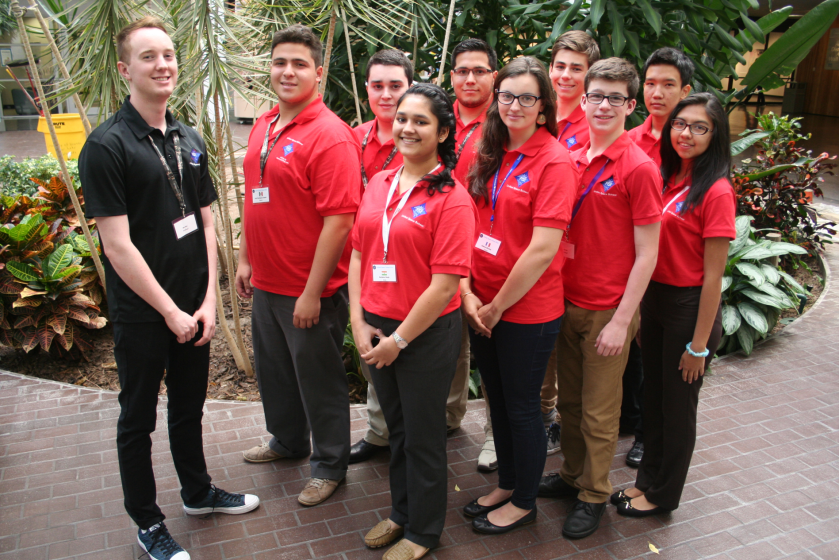 Red-Team
Mars Transit
Transportsystem (cis lunar space – Mars & return)
Green-Team
Green-Team
Mars Habitation
Habitatdesign (Erhaltung Sicherheit und Gesundheit)
Blue-Team
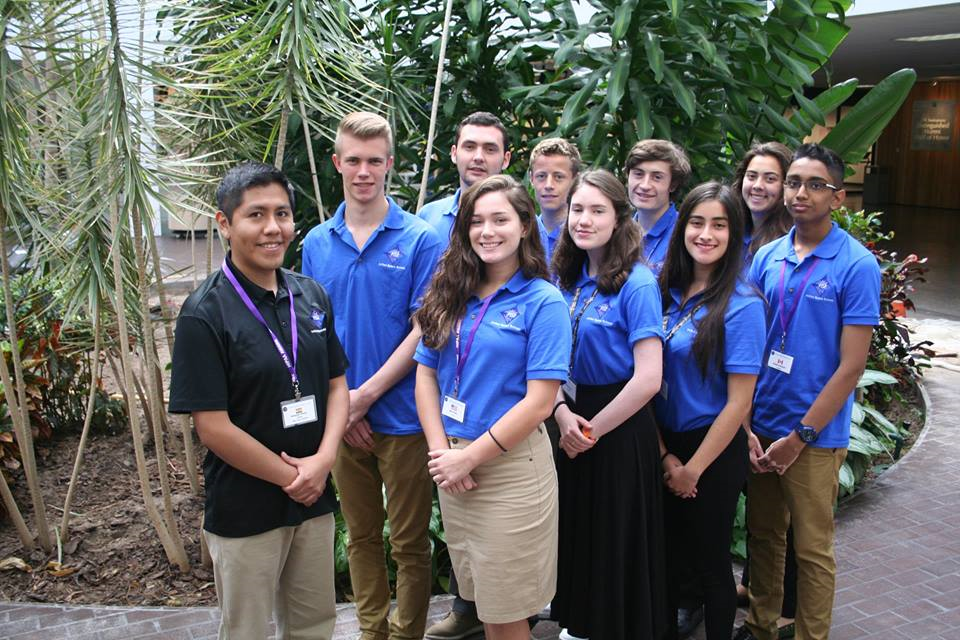 Blue-Team
Mars Exploration
Zielsetzungen: Untersuchung vom Mars
Support-Equipment-Designs (rover, suit, robots)
Herzlichen Dank an
Herr Siesenop
Herr Gliemann
Herr Prof. Dr. Siebold
Herr Matz, Herr Bechtel und Herr Hooß von der Stadtsparkasse Schwalmstadt
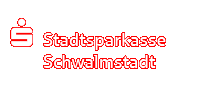 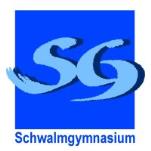 Trau Dich und nutz Deine Chance!
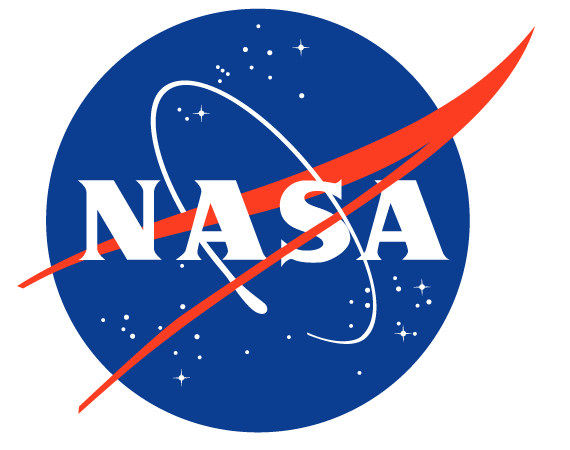 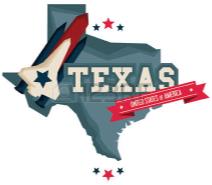 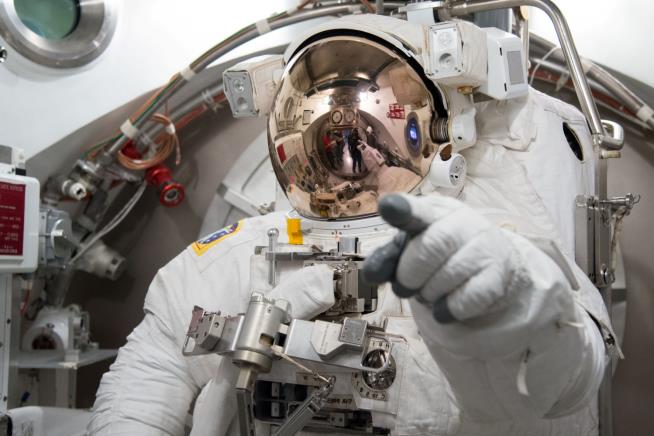 …Fragen?